Figure 6. (A) Relationship between iso-orientation domains and direction patches. Dark patches represent regions which ...
Cereb Cortex, Volume 11, Issue 7, July 2001, Pages 636–647, https://doi.org/10.1093/cercor/11.7.636
The content of this slide may be subject to copyright: please see the slide notes for details.
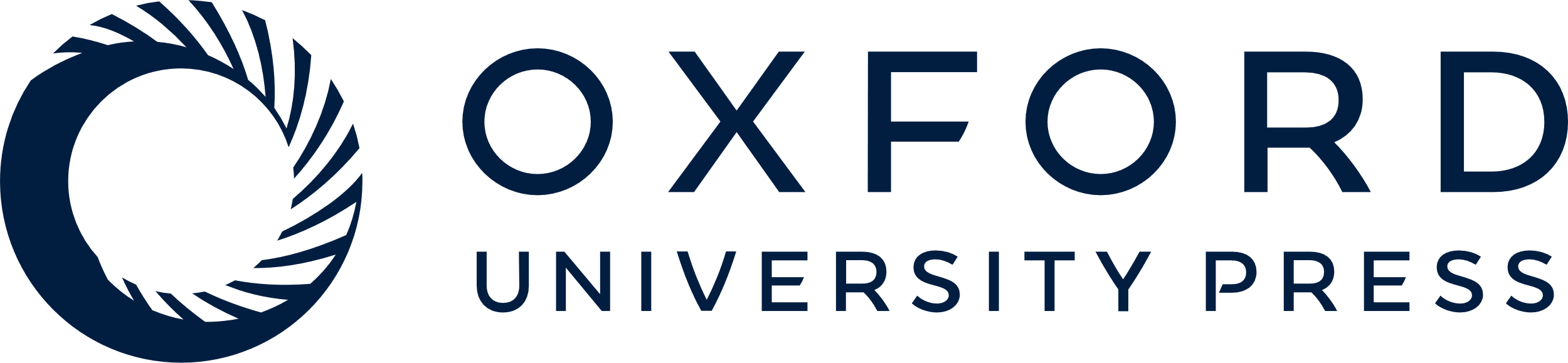 [Speaker Notes: Figure 6.  (A) Relationship between iso-orientation domains and direction patches. Dark patches represent regions which responded best to 135° stimulus grating. Arrows indicate regions which responded best to stimulus movements perpendicular to 135° (lower left scheme). These vectors were calculated using the VM method. Their length is proportional with the difference between the optimal and the opposite direction response components. Notice that two of the three iso-orientation domains are subdivided into two almost equal parts by opposite direction patches. At other locations, iso-orientation domains can be devoted largely to a single direction patch as shown on the left of the image. (B) Superimposition of direction ROC map [scheme below (B)] and iso-orientation contour lines (in black). The direction ROC map was calculated from a direction map using the VM method. Direction fractures representing high ROC appear in dark red. Light red lines indicate small changes of direction preferences between patches of slightly different direction response maximum. Notice that almost all direction fractures originate from orientation centres. In many cases, more than one direction fracture is associated with the same orientation centre. Close to the orientation centres, direction fractures run parallel with the iso-orientation lines, while at other locations they can intersect each other at right angles (arrows). (C) Quantitative comparison of the angle differences between rate of change values of orientation and direction maps (abscissa) showed that for the most part of the map, the direction fractures run parallel with the iso-orientation lines. This histogram is based on genuine fractures, including only those pixels of the map whose direction preference differed by 180° from its neighbour's. (D) Superimposition of orientation ROC map (blue shades) with direction ROC map [scheme below (B)]. Positive and negative symbols mark the polarity of orientation centres around which orientation preference changes, respectively, clockwise and counter-clockwise. Interestingly, direction fracture lines can link orientation centres of any polarity. (E) Histogram showing the frequency distribution of direction rate of change values around (eight pixel radius) all the 25 orientation centres (red bars) shown in (D) and at 25 randomly selected regions of the same size (yellow bars). Clearly, near to orientation centres direction fractures (high ROC of direction preference) are more likely to be encountered than elsewhere (Mann–Whitney U-test, P < 0.0001). Scale bar (A) = 1 mm.


Unless provided in the caption above, the following copyright applies to the content of this slide: © Oxford University Press]